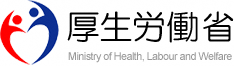 ひとり親のご家庭へ、大切なお知らせ
｢児童扶養手当」が年６回払いになります
「児童扶養手当法」の一部を改正し、2019年11月分の児童扶養手当から
支払回数を〈４か月分ずつ年３回 〉 → 〈２か月分ずつ年６回 〉に見直します。
2019年11月分からは、奇数月に年６回、各２か月分を受け取れます
４か月分
４か月分
４か月分
現 在
（３回払い）
支払
支払
支払
４月
８月
12月
２か月分
２か月分
２か月分
２か月分
２か月分
２か月分
改正後
（６回払い）
支払
支払
支払
支払
支払
支払
９月
５月
１月
３月
７月
11月
今後の支払スケジュール（2018年４月～2021年３月）
（*１）
（*２）
(*1)　現在、８月の現況届時にご提出いただく前年所得によって、必要がある場合は、12月支払分から手当額の
　　変更を行っていますが、制度変更後は、翌年１月支払分から手当額の変更を行います。
(*2)　支払月が変わる2019年11月の支払は、同年８月分から同年10月分までの３か月分が支払われます。これ
　　以降は、１・３・５・７・９・11月の年６回、それぞれの支払月の前月までの２か月分が支払われます。
詳しくは、お住まいの市区町村へお問い合わせください。
（お問い合わせ先）
各自治体のお問い合わせ先を記入。